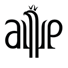 Konsorcjum Adwokackie Trzoska&Pela
  www.trzoska-pela.pl
Optymalizacja kosztów pracy
Adw. Alicja Felska-Pela
Gdańsk 2014r.
Konsorcjum Adwokackie Trzoska&Pela
  www.trzoska-pela.pl
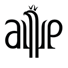 Plan prezentacji nt Optymalizacji kosztów pracy
Kapitał ludzki – jego wartość, cena i ryzyka. 
Podstawy współpracy: 
stosunek pracy, 
stosunek cywilno-prawny, 
kontrakt i inne 
Optymalizacja = minimalizacja? 
Narzędzia wsparcia zaangażowania i motywacji w różnych stosunkach współpracy.
Konsorcjum Adwokackie Trzoska&Pela
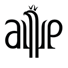 Konsorcjum Adwokackie Trzoska&Pela
  www.trzoska-pela.pl 

Przyczyny nowych formy zatrudniania
globalizacja gospodarki rynkowej i wdrażanie technologii informacyjnych, 
swobodniejszy system rynkowy odblokowujący przepływ pieniędzy, informacji, technologii, towarów i usług;
międzynarodowa konkurencja sprawia konieczność oferowania najlepszego produktu (usług) za najlepszą cenę; 
dążenie przez przedsiębiorców do większej specjalizacji;
elastyczność zatrudnienia celem maksymalnego dopasowania do potrzeb klienta i wymagań rynku pracy
wymóg dopasowania do oczekiwań pracowników
dojrzałość rynku
umiejętność prawidłowego pozyskania kapitału ludzkiego i stosowania elastycznych i optymalnych również kosztowo form współpracy stanowi o przewadze konkurencyjnej tak samo jak stosowania nowoczesnych technologii czy zarządzanie jakością.
Konsorcjum Adwokackie Trzoska&Pela
Kapitał ludzki – jego wartość, cena i ryzyka.
Determinanta rozwoju gospodarczego
Teoria kapitału ludzkiego zakłada, że człowiek jest najcenniejszym elementem zasobów przedsiębiorstwa. 
Wydatki na podwyższenie poziomu kapitału ludzkiego traktuje się w kategoriach czysto ekonomicznych. 
Inwestycje w ten czynnik, to ogół działań, które wpływają na fizyczny i pieniężny dochód oraz powiększenie zasobów w ludziach. 
Prowadzą one do zmiany wartości nagromadzonych zdolności pracowników i w efekcie do zmiany jakości. 
Inwestycje są ściśle powiązane i wzajemnie się warunkują.
wiedza, kompetencje i zdolności pracowników są postrzegane jako wartości, które umożliwiają zdobycie i utrzymanie trwałej, a także trudnej do podważenia przewagi konkurencyjnej
Konsorcjum Adwokackie Trzoska&Pela
Cechy, cena, ryzyko
Cechy kapitału ludzkiego
konkurencyjność i wyłączność, co oznacza, że koszt alternatywnego użycia zawsze dotyczy całego kapitału ludzkiego, ponieważ człowiek nie jest w stanie podzielić swojej wiedzy czy umiejętności na kilka równoczesnych zadań, tak jak można to uczynić z kapitałem rzeczowym czy finansowym.
Metody pomiaru wartości kapitału ludzkiego
kosztowa – polega ona na podliczaniu wartości wszystkich wydatków będących inwestycją w człowieka
dochodowa – polega na podliczeniu aktualnej wartości strumienia dochodów
Ryzyko w przedsiębiorstwie; Ryzyko technologii Ryzyko organizacji Ryzyko Reputacji Ryzyko zarządzania  Ryzyko finansowe
Konsorcjum Adwokackie Trzoska&Pela
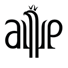 Konsorcjum Adwokackie Trzoska&Pela
  www.trzoska-pela.pl
Zatrudnienie pracownicze– sposoby optymalizacji
Zatrudnianie terminowe
Praca tymczasowa - zatrudnianie pracownika przez agencje pracy w celu wykonywania pracy na rzecz i pod kierownictwem pracodawcy użytkownika (ustawa o zatrudnianiu pracowników tymczasowych)- zatrudnianie ma charakter terminowy, sezonowy, okresowy, doraźny. W więzi prawnej 3 podmioty: agencja, pracodawca użytkownik, pracownik. Podstawa prawna to umowa na czas określony lub na czas wykonania określonej pracy, dopuszczalne też zatrudnienie niepracownicze;
Użyczanie pracowników – dot. Art.. 174 (1) k.p. – pracodawca udziela pracownikowi urlopu bezpłatnego w celu umożliwienia mu wykonywania pracy u innego pracodawcy;
Konsorcjum Adwokackie Trzoska&Pela
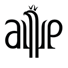 Konsorcjum Adwokackie Trzoska&Pela
  www.trzoska-pela.pl
Zatrudnianie niepracownicze: 
umowa o dzieło, 
umowa zlecenia, 
umowa agencyjna, 
kontrakt
na podstawie innych umów - do pełnienia funkcji lub wykonywania usług np. umowy menadżerskie,
Umowa o pracę nakładczą- odmienność: wykonawcy pracują w domu – stąd też ograniczenie poleceniom pracodawcy; mimo że w chwili zawarcia umowy nie nabywa statusu pracownika to nawiązanie, ustanie i uprawnienia upodobniają go do niego: prawo do wynagrodzenia, urlopu wypoczynkowego, macierzyńskiego, odprawa pośmiertna, ubezpieczenie społeczne, bhp.
Konsorcjum Adwokackie Trzoska&Pela
Umowa zlecenia
W większości przypadków ten sam rodzaj pracy może być wykonywany zarówno w ramach umowy zlecenia, jak i umowy o pracę. Wynika to z faktu, iż cechą charakterystyczną stosunku prawnego powstałego na podstawie umowy zlecenia, podobnie jak powstałego na podstawie umowy o pracę stosunku pracy, jest staranne działanie zleceniobiorcy przy wykonaniu czynności stanowiących przedmiot umowy. 
Umowa zlecenia nie może mieć cech charakterystycznych dla umowy o pracę: podporządkowania organizacyjnego zleceniobiorcy wobec zleceniodawcy, w szczególności w zakresie czasu pracy, miejsca pracy oraz obowiązku wykonywania poleceń przełożonych.
Konsorcjum Adwokackie Trzoska&Pela
Treść umowy zlecenia
W umowie należy wpisać, jakie czynności będzie wykonywała osoba zatrudniona na umowę zlecenie. 
opis powinien być na tyle konkretny, aby możliwa była ocena, czy zlecenie jest prawidłowo wykonywane
Zlecenie może mieć charakter doraźny. "Doraźna" umowa zlecenia może zostać zawarta także w związku z tym, że firma sezonowo potrzebuje większej liczby osób do pracy.
Zlecenie może również nie mieć charakteru doraźnego, tzn. zleceniodawca powierza zleceniobiorcy stałe bądź trwające określony czas wykonywanie wskazanych czynności.
Należy szczególnie zwrócić uwagę na to, by zleceniobiorca nie pozostawał w stosunku podporządkowania wobec zleceniodawcy. W takim przypadku możliwe byłoby dochodzenie przed sądem, że jest to stosunek pracy, bez względu na nazwę umowy. 
Umowa zlecenia może dotyczyć dokonania w imieniu zleceniodawcy pojedynczej czynności prawnej albo czynności prawnych określonych rodzajowo i powtarzalnych Zawarcie umowy zlecenia jest równoznaczne z umocowaniem przyjmującego zlecenie do działania w imieniu dającego zlecenie.
Umowy powiernicze – szczególny rodzaj.
Konsorcjum Adwokackie Trzoska&Pela
Umowa o dzieło
jest umową cywilnoprawną. Polega ona na tym, że przyjmujący zamówienie podejmuje się wykonania oznaczonego w niej dzieła, za co przysługuje mu wynagrodzenie wypłacane przez zamawiającego. Zamawiający koniecznie musi określić o jakie konkretnie dzieło chodzi – jest to warunek niezbędny do tego, aby umowa o dzieło mogła zaistnieć.
Cechy umowy o dzieło 
Podstawowym celem każdej umowy o dzieło jest osiągniecie rezultatu jaki został oznaczony w jej treści, stąd właśnie tego typu umowy określane są mianem umów rezultatu. Rezultat umowy może mieć charakter zarówno materialny, jak i niematerialny. Wykonujący zamówienie rozliczany jest za rezultaty działań. 
Co może stanowić przedmiot umowy o dzieło? W tym kontekście mówi się o realizowaniu konkretnych usług w znaczeniu realizacji wydzielonego projektu gospodarczego (stworzenie archiwum, serwisu) dziełach artystycznych, rzeczach fizycznych, zbiorach rzeczy, przedmiotach materialnych oraz o przedmiotach niematerialnych. Nieodzowne jest to, aby określić w umowie jej materialny rezultat.
Konsorcjum Adwokackie Trzoska&Pela
Realizacja dzieła
Co się zaś tyczy realizowania dzieła, to sposób oraz termin jego wykonania zostaje określony w umowie. Nierzadko zdarza się tak, że do wykonania dzieła są potrzebne pewne materiały. Za ich dostarczenie przeważnie odpowiada zamawiający (chociaż wcale nie jest to regułą) – jeżeli okazują się nieprzydatne, wykonawca powinien o tym fakcie poinformować zamawiającego.
W przypadku dzieł wykonanych wadliwie zamawiającemu przysługuje prawdo do wezwania wykonawcy do prawidłowej realizacji dzieła w wyznaczonym terminie. Jeśli wezwanie okazuje się bezskuteczne, wówczas zamawiający ma dwie opcje do wyboru. Pierwszą z nich odstąpienie od umowy, natomiast drugą – powierzenie wykonania dzieła innej osobie na koszt wykonawcy.
W przypadku, gdy zamawiający zdecyduje się na drugą z tych opcji, wykonawca musi zdawać sobie sprawę z tego, że:
- to on ponosi odpowiedzialność za nieprawidłowe wykonanie dzieła przez inną osobę – pomimo tego, że na jej wybór nie miał wpływu,
- to na nim spoczywa odpowiedzialność za działania oraz zaniechania tej osoby.
Przy wykonanych wadliwie dziełach zamawiający ma uprawnienia z tytułu rękojmi. Dzieło nie musi być wykonywane osobiście przez przyjmującego zamówienie – pod warunkiem jednak, że nie jest uzależnione od jego osobistych cech takich jak np. artystyczne zdolności.
Konsorcjum Adwokackie Trzoska&Pela
Odstąpienie od umowy przez wykonawcę
Wykonawcy przysługuje prawo do odstąpienia od umowy. Może to uczynić, jeżeli:
- przy realizacji dzieła nieodzowne jest współdziałanie zamawiającego, ale w praktyce go nie ma,
- wykonawca wyznaczył zamawiającemu termin z zagrożeniem – chodzi o to, że jeżeli do tego czasu zamawiający nie podejmie współdziałania, wówczas wykonawcy przysługuje prawo do odstąpienia od umowy.
To w jakiej formie nastąpi wyznaczenie terminu zależy od wykonawcy, niemniej jednak zalecane jest, aby nastąpiło to w formie pisemnej – oświadczenie można wręczyć osobiście lub wysłać listem poleconym (w każdym przypadku za potwierdzeniem odbioru).
Konsorcjum Adwokackie Trzoska&Pela
Odstąpienie od umowy przez zamawiającego
Zamawiający może odstąpić od umowy o dzieło bez konkretnych powodów. Może tak się zdarzyć, że wykonawca wywiązuje się w sposób prawidłowy z umowy, jednakże efekt jego działań przestał być ważny dla zamawiającego. Wykonawcy należy jednak w takiej sytuacji wypłacić wynagrodzenie – potrącając to, z racji nie wykonania dzieła do końca zostało przez niego zaoszczędzone.
Często pojawiającą się przyczyną odstąpienia od umowy przez zamawiającego jest zmiana kosztorysu na wyższy niż początkowo planowano. W tym przypadku trzeba jak najszybciej odstąpić od umowy, nie zapominając jednocześnie o uregulowaniu płatności wobec wykonawcy.
Jeżeli wiadomo, że wykonawca nie wywiąże się na czas z umowy, a terminowość ma dla zamawiającego ogromne znaczenie, także jest to powód odstąpienia od umowy. Gdy wykonawca wcześniej otrzymał zaliczkę na poczet realizacji dzieła, zamawiający może zażądać je zwrotu.
Konsorcjum Adwokackie Trzoska&Pela
Działalność gospodarcza, równowartość średniej krajowej, 2013 rok
Jak wyglądają koszty pracy dla osoby prowadzącej działalność gospodarczą dla kwoty 4 522,93 zł? (tyle wynoszą koszty zatrudnienia pracownika na umowę o pracę, który zarabia średnią krajową). (dane za 2013 rok)
Koszty pracy, działalność gospodarcza.
Przychód 4483.8 zł
Emerytalne (9.7%), Rentowe (4%), Chorobowe (1.2%), Fundusz Pracy (1.2%), Koszt uzyskania przychodu (4.5%), Ubezpieczenie zdrowotne (5.8%), Zaliczka na podatek dochodowy (8.3%), 
Dochód netto (64.3%)
 
Miesięczne zestawienie kosztów pracy
 
Poniżej zamieszczamy średniomiesięczne zestawienie kosztów związanych z prowadzeniem jednoosobowej działalności gospodarczej. Dla przyjętego zestawienia przychód (całkowite koszty pracy, brutto) wynosi 4 483,80 zł. Przedsiębiorcy na rękę zostanie 2 882,82 zł.
Brutto	4 483,80, Emerytalne	434,87, Rentowe	178,22, Chorobowe	54,58, Wypadkowe	43,00, Składki na ubezpieczenie społeczne	710,67, Fundusz Pracy	54,58, Kwota po potrąceniu składek	3 718,55, Koszt uzyskania przychodu	200,00, Dochód do opodatkowania (po zaokrągleniu)	3 519,00, Podatek dochodowy (skala podatkowa)	587,09, Zaliczka na podatek dochodowy	586,67
Ubezpieczenie zdrowotne - 9% (do zapłaty)	261,73, Ubezpieczenie zdrowotne - 7,75% (do odliczenia)	225,38, Ubezpieczenie zdrowotne - 1,25% (nieodliczalne)	36,35, Zaliczka na podatek dochodowy do zapłaty	374,00
Dochód netto	2 882,82
 
Źródło: koszty-pracy.pl
Konsorcjum Adwokackie Trzoska&Pela
Analiza projektu zmian w 'umowach śmieciowych'
Czy zmiany w umowach śmieciowych rzeczywiście będą dobre dla pracowników? Porównania przeprowadzamy dla wynagrodzenia w wysokości 1500 zł. W wypadku umowy zlecenia pracownik według proponowanych zmian na rękę otrzyma 165,40 zł mniej, tj. 904,53 zł (wg. obecnych przepisów pracownik otrzyma 1069,93 zł). Jeszcze gorzej sytuacja wygląda w wypadku umowy o dzieło. Pracownik przez nowe przepisy straci 379,47 zł, czyli prawie 30%. Nowe przepisy zakładają m.in. oskładkowanie wszystkich umów zlecenia do kwoty stanowiącej minimalne wynagrodzenie, tj. do 1680 zł brutto.
Konsorcjum Adwokackie Trzoska&Pela
Koszty pracy umowa zlecenie.
Brutto 1269.15 zł, 2014 rok. 
Całkowity koszt pracy: 1500 zł.
Ubezpieczenie zdrowotne (7.6%)
Zaliczka na podatek dochodowy (5.7%), 
Kwota do wypłaty dla pracownika (71.3%), Emerytalne pracodawcy (8.3%)Rentowe pracodawcy (5.5%)
Wypadkowe pracodawcy (1.6%)

Koszty pracy, umowa zlecenie (rządowy projekt zmian).
Brutto 1242.34 zł, 2014 rok. 
Całkowity koszt pracy: 1500 zł.
Emerytalne pracownika (8.1%), Rentowe pracownika (1.2%), Chorobowe pracownika (2%), Ubezpieczenie zdrowotne (6.4%), Zaliczka na podatek dochodowy (4.7%), 
Kwota do wypłaty dla pracownika (60.3%)
Emerytalne pracodawcy (8.1%), Rentowe pracodawcy (5.4%), Wypadkowe pracodawcy (1.6%), Fundusz Pracy (2%)
Konsorcjum Adwokackie Trzoska&Pela
Kontrakt menedżerski
uznawany jest za odrębne - od stosunku pracy, umowy zlecenia i działalności gospodarczej - źródło przychodów dla celów wymiaru podatku dochodowego - zgodnie z art.13 pkt 9 ustawy z dnia 26 lipca 1991r. o podatku dochodowym od osób fizycznych (t. jedn. Dz. U. z 2000r., Nr 14, poz.176 z późn. zm.).
Jednak w zakresie ubezpieczeń społecznych brak jest szczegółowych regulacji dotyczących kontraktu menedżerskiego. Zgodnie z wolą stron umowy, oraz w związku z ich sytuacją formalno-prawną, kontrakt menedżerski może być:
umową o pracę,
umową zlecenia ("pracownicza"),
umową zlecenia w ramach działalności gospodarczej wykonywanej przez menedżera.
Konsorcjum Adwokackie Trzoska&Pela
Koszty pracy, umowa o dzieło.
Brutto 1500 zł, 2014 rok. 
Całkowity koszt pracy: 1500 zł.
Zaliczka na podatek dochodowy (14.4%)
Kwota do wypłaty dla pracownika (85.6%)
 
Koszty pracy, umowa o dzieło (rządowy projekt zmian).
Brutto 1242.34 zł, 2014 rok. 
Całkowity koszt pracy: 1500 zł.
Emerytalne pracownika (8.1%), Rentowe pracownika (1.2%), Chorobowe pracownika (2%), Ubezpieczenie zdrowotne (6.4%), Zaliczka na podatek dochodowy (4.7%)
Kwota do wypłaty dla pracownika (60.3%)
Emerytalne pracodawcy (8.1%), Rentowe pracodawcy (5.4%), Wypadkowe pracodawcy (1.6%), Fundusz Pracy (2%)
Konsorcjum Adwokackie Trzoska&Pela
Motywacja i zaangażowanie pracownika a forma współpracy
Zagrożenia:  brak poczucia bezpieczeństwa i stabilizacji

Wprowadzanie zmian
Zaufanie,
Czytelny komunikat
System gwarancji
Konsekwentna polityka
Konsorcjum Adwokackie Trzoska&Pela
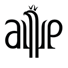 Konsorcjum Adwokackie Trzoska&Pela
  www.trzoska-pela.pl
Dziękuje za uwagę




Adw. Alicja Felska - Pela
Konsorcjum Adwokackie Trzoska&Pela
ul. Bohaterów Getta Warszawskiego 12
80-230 Gdańsk

www. trzoska-pela. pl

Tel. 602 495 180
;
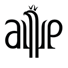 Konsorcjum Adwokackie Trzoska&Pela